Super goal 1
Unit 4
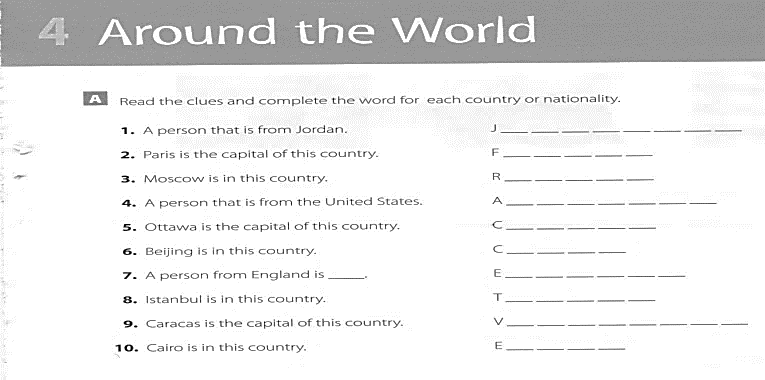 o   r  d  a  n  i   a  n
r  a  n  c  e
u  s  s   i  a
m  e   r  i  c  a  n
a  n  a  d  a
h  i   n  a
n  g  l    i  s  h
u   r  k  e  y
e   n   i  z  u  e  l   a
g  y  p  t
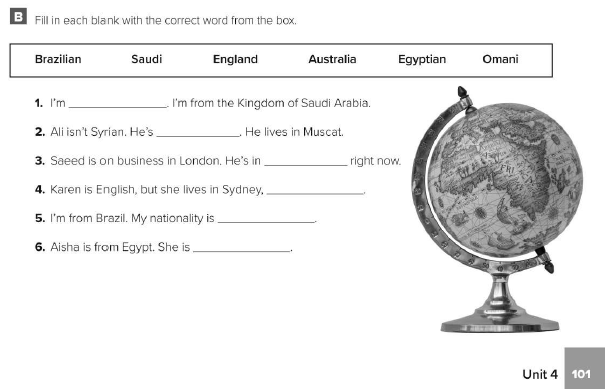 Saudi
Omani
England
Australia
Brazilian
Egyptian
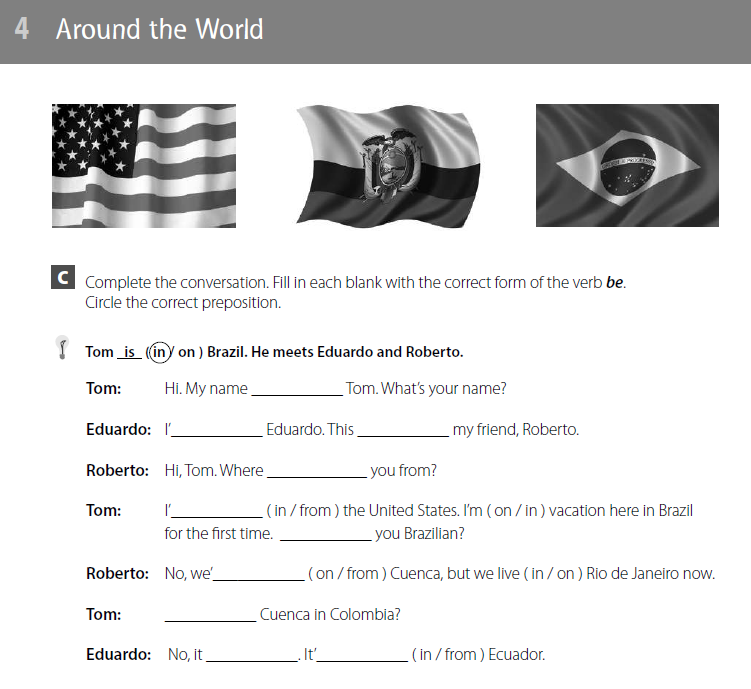 is
is
m
are
m
Are
are
Is
is
isn’t
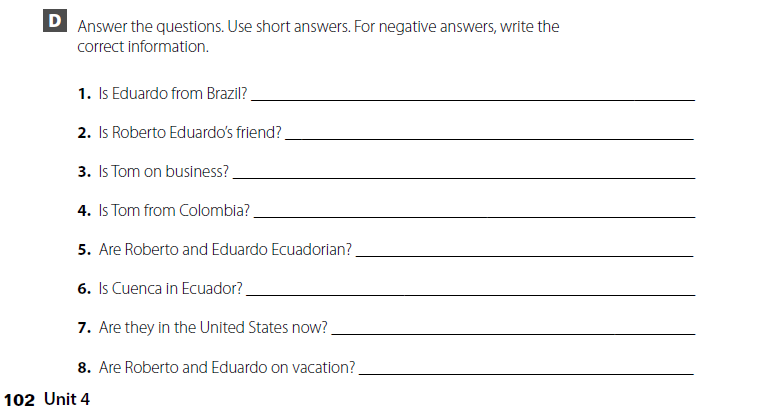 No, he isn’t. He is from Ecuador.

        Yes, he is.

No, he isn’t. He’s on vacation.

   No, he isn’t. He’s from the United States.

                       Yes, they are.

  Yes, it is.

                No, they aren’t. They are in Brazil now.

                    No, they aren’t. They live in Rio de 
                    Janeiro
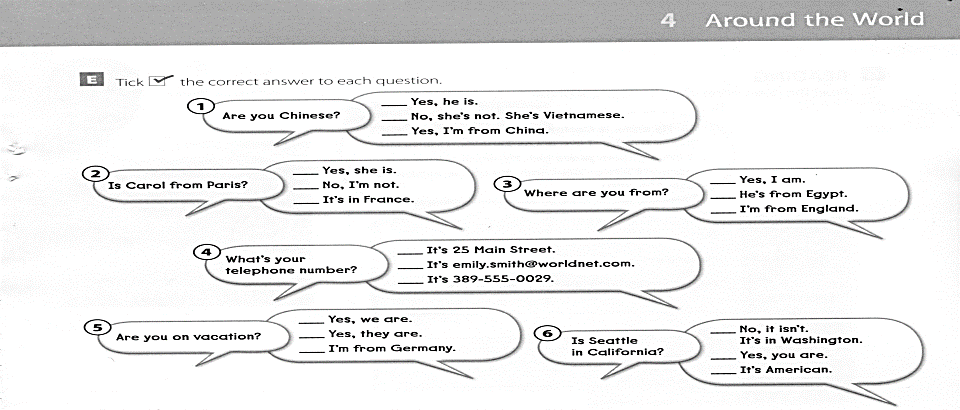 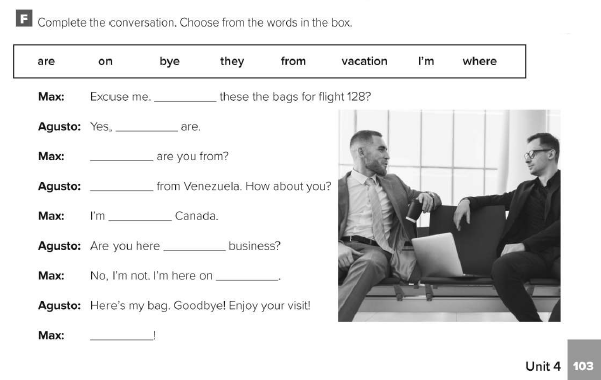 are
they
Where
I’m
from
on
vacation
Bye
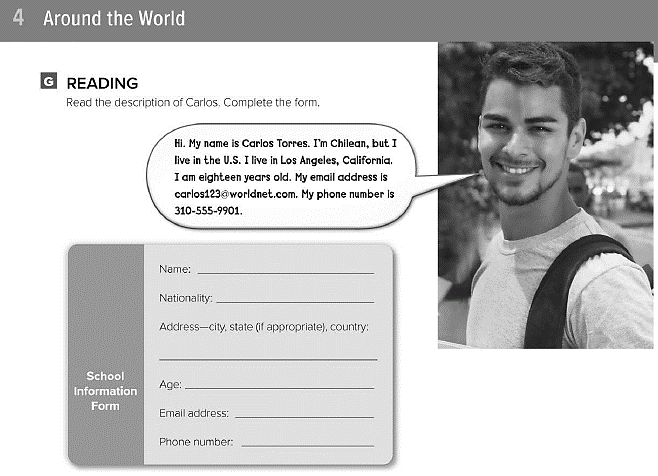 Name: Carlos TorresNationality: ChileanAddress: Los Angeles, California, U.S.Age: 18Email address: carlos123@worldnet.comPhone number: 310-555-9
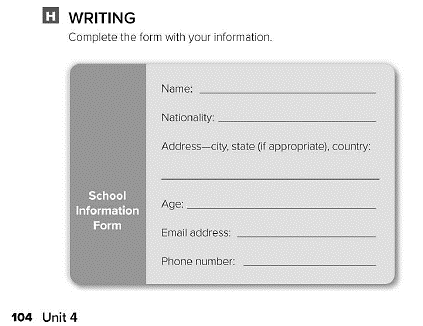 أكمل ببياناتك
Expansion 1
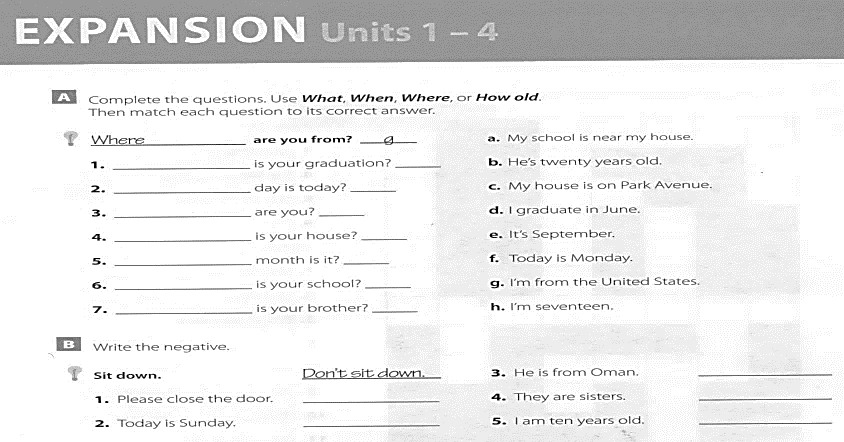 d
       f 
 h
        c
     e 
       a 
         b
When 
What 
How old 
Where 
What 
Where 
How old
He isn’t from Oman
Don’t close the door
They aren’t my sisters
I’m not 10 years old
Today isn’t Sunday
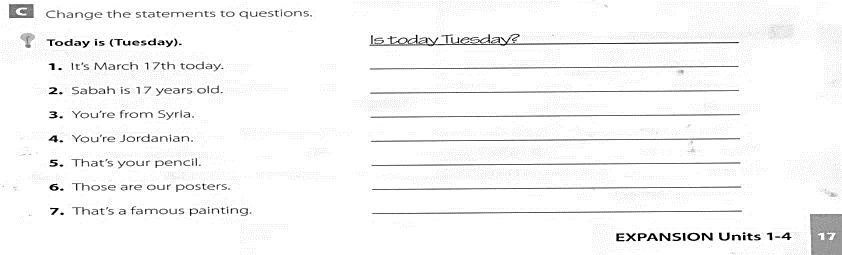 Is it March 17th today ?
Is Sabah 17 years old ?
Are you from Syria ?
Are you Jordanian ?
Is that your pencil ?
Are those you posters ?
Is that a famous painting ?
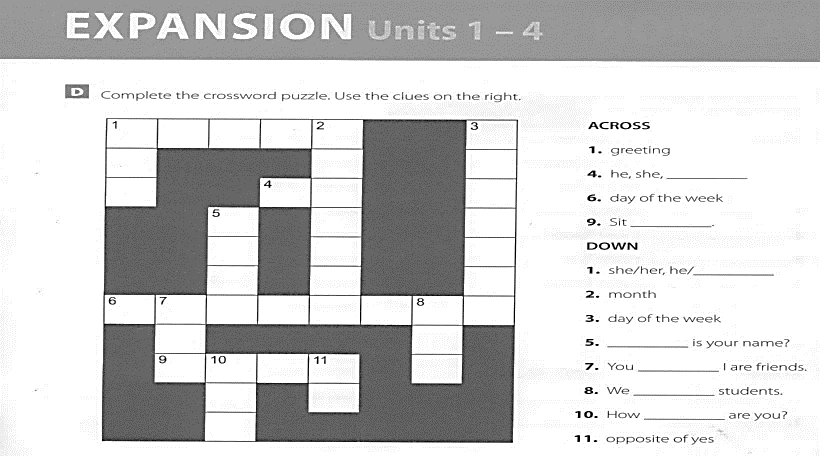 T
u
e
s
d
a
H     e     l      l      o
c

o
b
e
i 
s
i      t
W 
h
a
S      a     t      u     r     d    a     y
n
r
e
D     o    w    n
o
l 
d
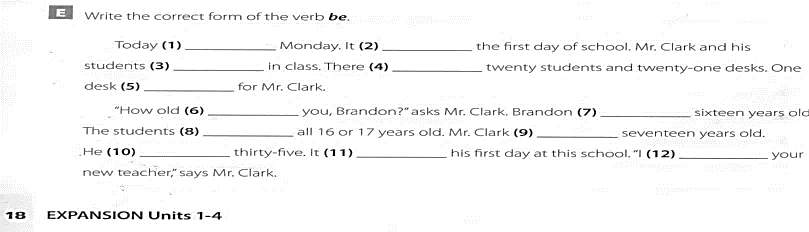 is
is
are
are
is
are
is
are
isn’t
is
is
am
See you later 
Take care 

Teacher :
Badr Sayid Al-Shehri
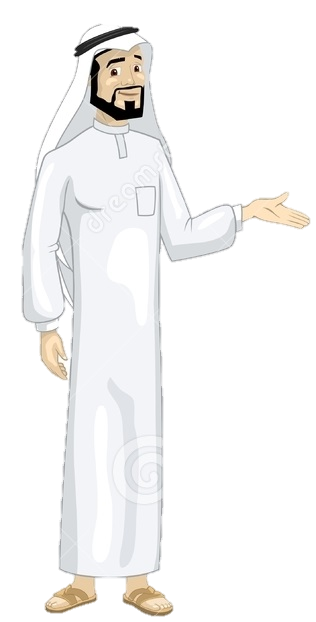